Electrical Principles
Topic 4: Solving AC Electrical Circuits
Assumed prior learning
05_01_00
05_01_02
05_02_01
05_03_01
05_04_01
[Speaker Notes: Note for navigation on site: 
This information needs to be taken into account and needs to stated on the LMS, perhaps as part of the introduction?]
Outcomes
By the end of this unit the learner will be able to:
Describe the effect that resistors have in AC circuits
Describe and explain inductive and capacitive reactance in AC circuits
Calculate resistance, voltage, current, power and power factor in a resistive circuit.
Calculate inductive reactance, voltage, current, true power, power factor and frequency in an inductive circuit.
Calculate capacitive reactance, voltage, current, true power, power factor and frequency in a capacitive circuit.
Unit 4.3: Reactance in AC Circuits
Introduction
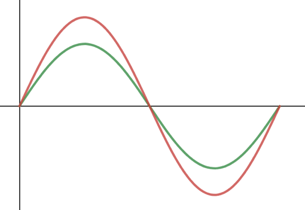 In the previous unit we saw how the voltage and current in an AC circuit can be either in phase or out of phase.
In this unit, we are going to see what makes the voltage and current go out of phase in an AC circuit.
In Phase
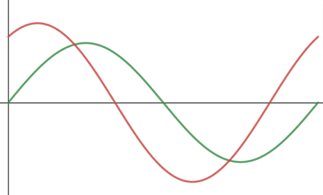 Out of Phase
Resistors in AC circuits
We know that resistors resist the flow of current and, in unit 3, we learnt how they behave in DC circuits. But how do resistors behave in AC circuits?
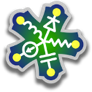 Vid01
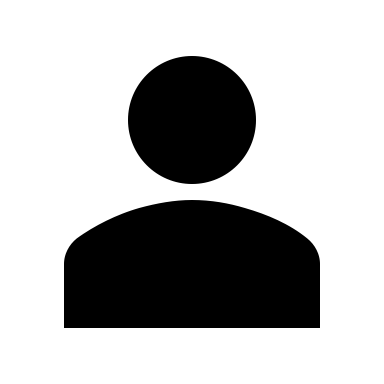 Download and work through the worksheet. Then watch the video to make sure you completed everything correctly.
Download the worksheet
[Speaker Notes: Download the worksheet = on click, open Doc01. See appendix for brief
Img02 = EveryCircuit logo
Vid01 = on click, play Vid01 full screen. See appendix for brief]
Resistivity
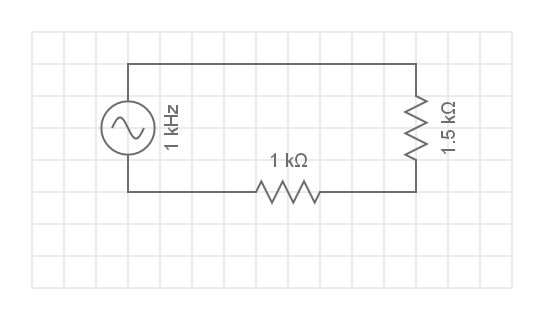 We have just seen that, when we have only resistors in an AC circuit, things behave like we expect. The voltage and current stay in phase. This is because, resistors are passive components and do not store any energy. We say that the opposition to current is resistive.
A resistive circuit
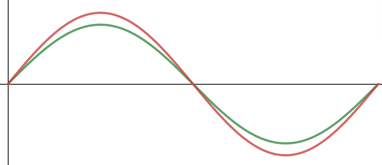 V
V
IR
I
Phasor
diagram
V and I
waveforms
Ohm’s Law in a resistive circuit
In a purely resistive circuit (an AC circuit with only resistors in it), Ohm’s Law looks and works the same as in a DC circuit.
V = voltage (V)
I = current (A)
R = resistance (Ω)
Power in a resistive circuit
Power in a purely resistive circuit is also the same as in a DC circuit. Remember that the voltage and current stay in phase so the phase angle (θ) is 0°.
P = power (W)
But θ=0° so cosθ = 1
therefore
V = voltage (V)
I = current (A)
Inductors
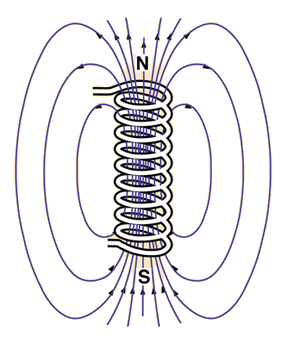 Inductors are extremely simple devices. They are literally just a coil of wire (usually wrapped around an iron core). When current passes through the coil, they become simple electromagnets. This magnetic field stores energy.
Remember electromagnetism?
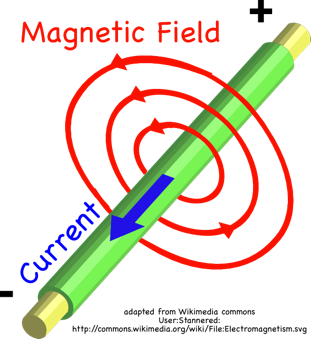 There are 2 important things we need to remember about electromagnetism when it comes to inductors in AC circuits:
A current flowing through a wire will induce a magnetic field around the wire.
A changing magnetic field induces a voltage in opposition to the current that first created the magnetic field (Lenz’s Law.
Revise electromagnetism
Click the button if you need to revise electromagnetism in more detail.
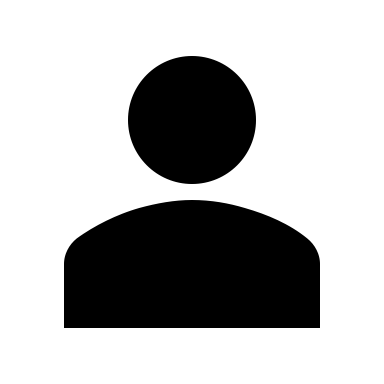 Inductors in AC circuits
So we know that inductors become electromagnets when current flows though them. But how does this affect AC circuits?
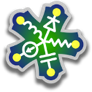 Vid02
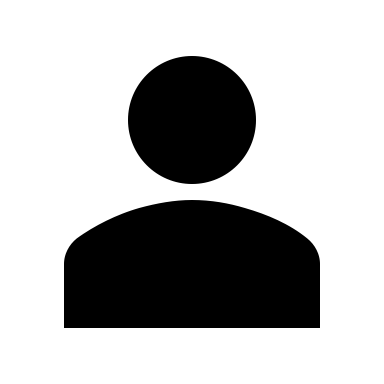 Download and work through the worksheet. Then watch the video to make sure you completed everything correctly.
Download the worksheet
[Speaker Notes: Download the worksheet = on click, open Doc02. See appendix for brief
Img02 = EveryCircuit logo
Vid02 = on click, play Vid02 full screen. See appendix for brief]
Inductors in AC circuits
We learnt quite a bit from that simulation.  We learn that, in AC circuits, inductors…
Provide a kind of resistance to the flow of current.
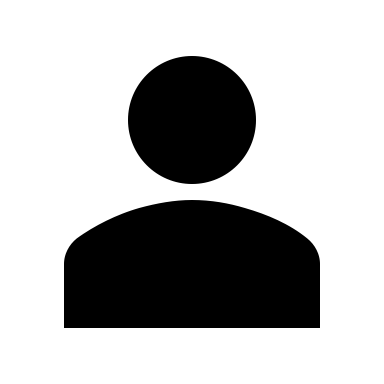 1
Click on each button to learn more.
Cause the voltage to lead the current
2
Inductive Reactance
In AC circuits, an inductor opposes the flow of current. Really it opposes changes in current.
Because this opposition to the flow of current is different to that provided by resistors, we give it a different name. We call is reactance (symbol X) but we still measure it in Ω.
The reactance provided by an inductor is Indictive Reactance (symbol XL).
Out of phase
Because an inductor opposes changes in the current, this means that the changes in current are delayed and fall behind the voltage.
Therefore, in an inductive circuit (AC circuit with an inductor), voltage leads current.
Why do inductors oppose changes in current
Remember that in AC, the magnitude and direction of the current is always changing.
Click the highlighted parts of the image to see the effect the changing current has on the inductor.
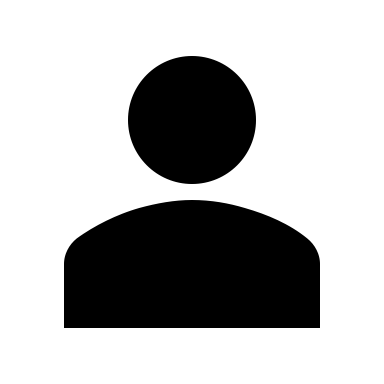 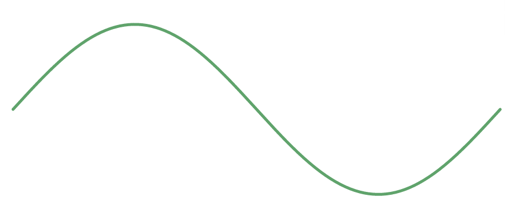 Current
Current increases
So, as soon as current starts to flow through the inductor, a magnetic field begins to form. But this field is constantly getting stronger as the current increases. Therefore, the field is constantly changing. This induces a voltage that opposes the flow of current. The electrical energy of the opposed current gets stored in the magnetic field.
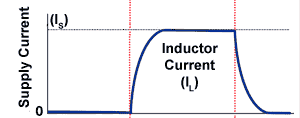 Peak current
For a moment, at peak current, the magnetic field is at its strongest. It stops changing and is stable. In this state, no opposing voltage is induced and nothing opposes the flow of current through the inductor. The inductor behaves like an ordinary piece of wire.
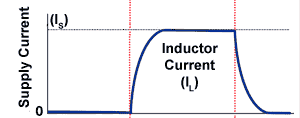 Current decreases
As the current starts to decrease, the magnetic field starts to collapse. This time it gets weaker and weaker but it is still changing. This time, the change in the magnetic field induces a voltage that tries to keep the current flowing. The energy stored in the magnetic field gets converted back into electrical energy in the circuit.
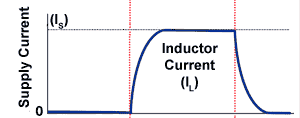 Inductive Reactance
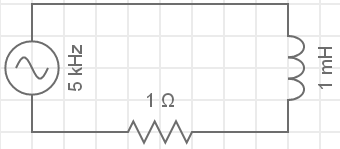 We have seen that when we have an inductor in an AC circuit, the inductor acts to oppose the flow of current. We call this opposition reactance. The voltage and current are out of phase. This is because, inductors store energy.
A reactive circuit
V
I
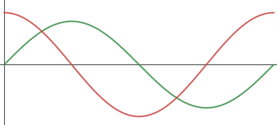 θ
V
IL
Phasor
diagram
V and I
waveforms
Ohm’s Law in an inductive reactance circuit
In a purely a purely inductive reactance circuit (an AC circuit with only inductors in it), Ohm’s Law looks a little different to normal.
V = voltage (V)
I = current (A)
XL = inductive
reactance (Ω)
Power in an inductive reactance circuit
True power in an inductive reactance circuit does not equal apparent power because the voltage leads the current by the phase angle θ.
P = power (W)
V = voltage (V)
I = current (A)
θ is the phase angle
cosθ is the lagging power factor
What affects inductive reactance?
The material and design of resistors gives them their specific resistance values. But what affects the amount of inductive reactance provided by an inductor?
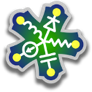 Vid03
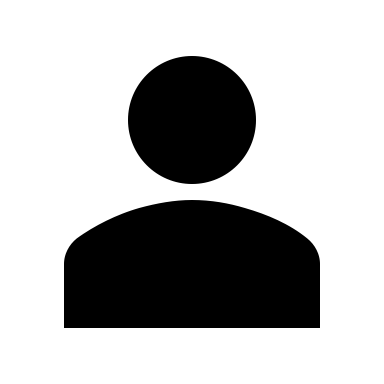 Download and work through the worksheet. Then watch the video to make sure you completed everything correctly.
Download the worksheet
[Speaker Notes: Download the worksheet = on click, open Doc03. See appendix for brief
Img02 = EveryCircuit logo
Vid03 = on click, play Vid03 full screen. See appendix for brief]
What affects inductive reactance?
There are 2 things which affect the inductive reactance in a circuit - the frequency of the supply and the inductance of the inductor.
XL is directly proportional to f – as frequency increases inductive reactance increases.
1
XL is directly proportional to L – as inductance increases, inductive reactance increases.
2
Inductive reactance and frequency
We have just seen that inductive reactance is directly proportional to frequency. If we draw a graph of this relationship, we get a straight line.
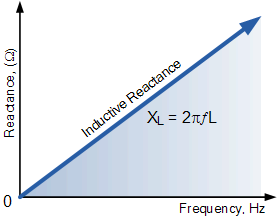 The inductive reactance formula
The inductive reactance in a circuit can be calculated using the following formula.
XL = inductive
reactance (θ)
f = frequency (Hz)
L = Inductance (H)
What is inductance?
We have noted that inductors offer inductive reactance in AC circuits and that the amount of inductive reactance is directly proportional to the inductance of the inductor. But what is inductance?
Inductance (symbol L) is a measure of a coil’s ability to produce an induced voltage to oppose the flow of current when current through the inductor changes.
1
Inductance is measured in Henrys (H).
2
1H is the inductance that induces 1V when the current changes by 1A/second.
3
Capacitors
Capacitors are 2 metal plates separated by an insulating material, called a dielectric. Capacitors store energy in the form of electric charges on the plates.
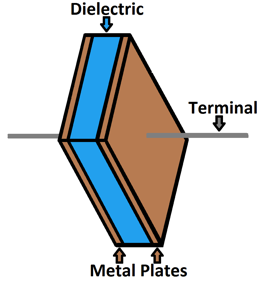 Remember electromagnetism?
When a capacitor is connected to a DC supply, this voltage charges the plates and the capacitor becomes charged to the supply voltage. If the supply voltage is removed, the charges on the plates are stored, until the capacitor is connected to a circuit. Then the plates quickly discharge.
YT01
Watch the video to learn more about how capacitors work.
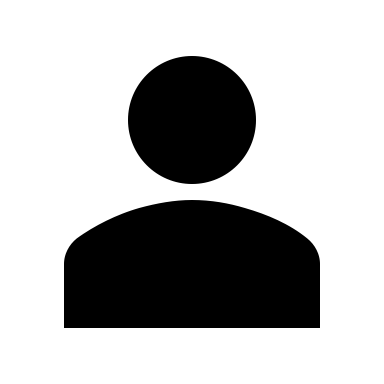 Inductors in AC circuits
So we know that capacitors can store electrical charge. But how do they behave in AC circuits? Let’s find out.
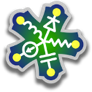 Vid02
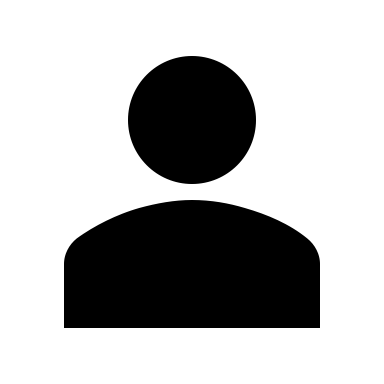 Download and work through the worksheet. Then watch the video to make sure you completed everything correctly.
Download the worksheet
[Speaker Notes: Download the worksheet = on click, open Doc04. See appendix for brief
Img02 = EveryCircuit logo
Vid04 = on click, play Vid04 full screen. See appendix for brief]
Capacitors in AC circuits
We learnt quite a bit from that simulation.  We learn that, in AC circuits, capacitors…
Provide a kind of resistance to the flow of current
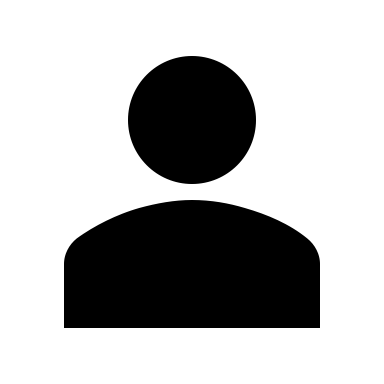 1
Click on each button to learn more.
Cause the voltage to lag the current
2
Capacitive Reactance
In AC circuits, a capacitor opposes the flow of current. Really it opposes changes in voltage.
Because this opposition to the flow of current is different to that provided by resistors, we give it a different name. We call is reactance (symbol X) but we still measure it in Ω.
The reactance provided by a capacitor is Capacitive Reactance (symbol XC).
Out of phase
Because a capacitor opposes changes in the voltage, this means that the changes in voltage are delayed and fall behind the current.
Therefore, in an capacitive circuit (AC circuit with a capacitor), voltage lags current.
Why do capacitors oppose changes in voltage
Remember that in AC, the magnitude and direction of the voltage is always changing.
Click the highlighted parts of the image to see the effect the changing voltage has on the capacitor.
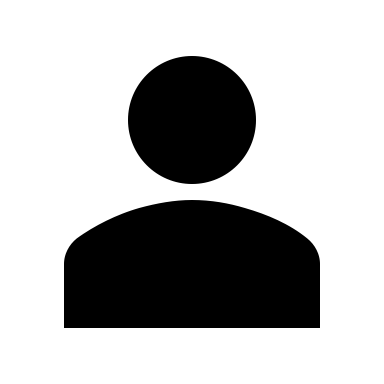 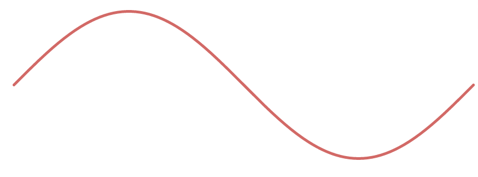 Voltage
Voltage increases
The moment voltage starts to increase from zero, current flows into the capacitor charging the plates. At this first instant, the rate of change of voltage is at a maximum and so the rate of current flow is also a maximum.
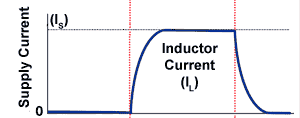 Peak voltage
As the voltage reaches its peak, the potential difference across the plates is neither increasing or decreasing therefore there is zero current flow.
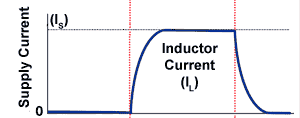 Voltage decreases
As the voltage starts to decrease, back to zero, the capacitor starts to discharge in an effort to maintain constant voltage. However, even through the supply voltage is still positive, the capacitor current now flows in the opposite or negative direction.
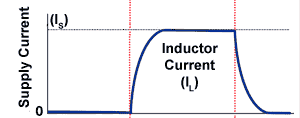 Capacitive Reactance
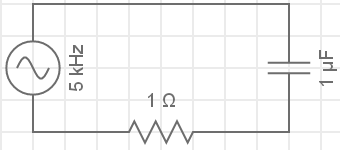 We have seen that when we have a capacitor in an AC circuit, the capacitor acts to oppose the flow of current. We call this opposition reactance. The voltage and current are out of phase. This is because, capacitors store energy.
A reactive circuit
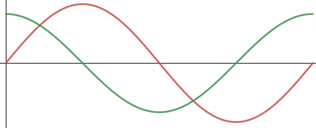 IC
I
V
θ
V
Phasor
diagram
V and I
waveforms
Ohm’s Law in a capacitive reactance circuit
In a purely a purely capacitive reactance circuit (an AC circuit with only capacitors in it), Ohm’s Law looks a little different to normal.
V = voltage (V)
I = current (A)
XL = capacitive
reactance (Ω)
Power in an inductive reactance circuit
True power in a capacitive reactance circuit does not equal apparent power because the voltage lags the current by the phase angle θ.
P = power (W)
V = voltage (V)
I = current (A)
θ is the phase angle
cosθ is the leading power factor
What affects capacitive reactance?
The material and design of resistors gives them their specific resistance values. But what affects the amount of capacitive reactance provided by a capacitor?
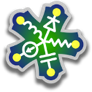 Vid05
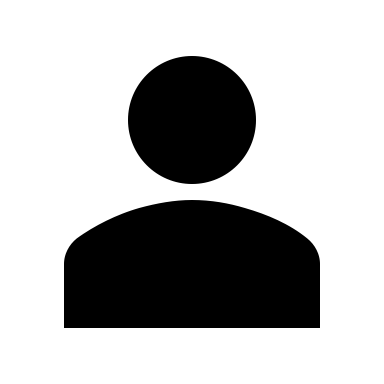 Download and work through the worksheet. Then watch the video to make sure you completed everything correctly.
Download the worksheet
[Speaker Notes: Download the worksheet = on click, open Doc05. See appendix for brief
Img02 = EveryCircuit logo
Vid05 = on click, play Vid05 full screen. See appendix for brief]
What affects inductive reactance?
There are 2 things which affect the capacitive reactance in a circuit - the frequency of the supply and the capacitance of the capacitor.
XC is inversely proportional to f – as frequency increases capacitive reactance decreases.
1
XC is indirectly proportional to C – as capacitance increases, capacitive reactance decreases.
2
Capacitive reactance and frequency
We have just seen that capacitive reactance is inversely  proportional to frequency. If we draw a graph of this relationship, we get a straight line.
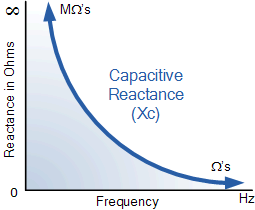 The inductive reactance formula
The inductive reactance in a circuit can be calculated using the following formula.
XC = capacitive
reactance (θ)
f = frequency (Hz)
C = Capacitance (F)
What is capacitance?
We have noted that capacitors offer capacitive reactance in AC circuits and that the amount of capacitive reactance is indirectly proportional to the capacitance of the capacitor. But what is capacitance?
Capacitance (symbol C) is a measure of a capacitor’s ability to store electric charge.
1
Capacitance is measured in Farads (F).
2
1F is the capacity to store 1 coulomb of charge when the voltage applied is 1V
3
Quick summary
Here is a very quick summary of what we have learnt.
Document Briefing – Doc01
Create an annotated PDF worksheet with the following steps.
Make sure you have downloaded the EveryCircuit App from your app store.
If you are working on a computer, visit http://everycircuit.com/app/.
Open the EveryCircuit app and signup. After your trial, you will still have access to EveryCircuit and other people’s circuits. You will just not be able to create your own circuits.
Go to the community space and search for the circuit called “NOC_Resistors in AC Circuits”
Open the circuit.
This circuit has an AC power supply with a frequency of 1kHz (or 1 000 cycles per second) and a peak voltage of 5V. It also has a 1.5kΩ and a 1kΩ resistor.
Using what you have learnt, calculate what you expect the current through the ammeter to be (the total circuit current).
Using what you have learnt, calculate what you expect the voltage across the 1.5kΩ resistor to be.

Turn the simulator on by clicking on the play (           )button. Were your predictions correct. Click on the ammeter and the voltmeter to see their maximum and minimum values.
Remember, because this is an AC supply and the voltage and current keeping changing magnitude and direction, the values you calculated were maximum or peak values.
Are the voltage and current in the circuit in or out of phase?
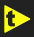 Video Briefing – Vid01
Create a screencast video presented by an expert presenter. The presenter needs to work through the Doc01 worksheet and cover and explain the following steps.
Opening the app and opening the circuit for mobile and desktop
Calculate the expected current using Ohm’s Law.
Calculate the expected voltage across the resistor using Ohm’s Law.
Turn the simulator on and confirm calculations were correct.
Note and explain how, in AC, voltage and current are always changing magnitude and direction, therefore the value calculated above are min and max values
Show that the voltage and current in the circuit are in phase.
Document Briefing – Doc02 (1 of 2)
Create an annotated PDF worksheet with the following steps.
Make sure you have downloaded the EveryCircuit App from your app store.
If you are working on a computer, visit http://everycircuit.com/app/.
Open the EveryCircuit app and signup. After your trial, you will still have access to EveryCircuit and other people’s circuits. You will just not be able to create your own circuits.
Go to the community space and search for the circuit called “NOC_Inductors in AC Circuits”
Open the circuit.
This circuit has an AC power supply with a frequency of 5kHz (or 5 000 cycles per second) and a peak voltage of 5V. It also has a 1Ω resistor and a 1mH inductor. We will learn later what a H or Henry is. Note that the 1Ω resistor is in the circuit to make the simulation work, but we have kept its resistance low so as not to affect the rest of the circuit too much.
Using what you have learnt, calculate what you expect the current through the ammeter to be (the total circuit current).
Using what you have learnt, calculate what you expect the voltage across the 1Ω resistor to be.

Turn the simulator on by clicking on the play (           )button. You may need to give the simulation some time to settle on accurate values. Were your predictions correct? Click on the ammeter and the voltmeter across the resistor to see their maximum and minimum values.
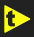 Document Briefing – Doc02 (2 of 2)
Remember, because this is an AC supply and the voltage and current keep changing magnitude and direction, the values you calculated were maximum or peak values.
If the current and voltage are lower than you expect, what does this tell you about the total resistance in the circuit?
Are the voltage and current in the circuit in or out of phase? Click on the voltmeter across the supply to check.
Video Briefing – Vid02
Create a screencast video presented by an expert presenter. The presenter needs to work through the Doc02 worksheet and cover and explain the following steps.
Opening the app and opening the circuit for mobile and desktop
Calculate the expected current using Ohm’s Law.
Calculate the expected voltage across the resistor using Ohm’s Law.
Turn the simulator on and see if calculations are correct.
As the current in the circuit is much lower than we expect, this means that the resistance in the circuit is greater than just 1Ω. The only place that this extra resistance to the flow of current could be coming from is the inductor.
Also, the voltage drop over the resistor is what we expect. Therefore the rest of the circuit voltage must be being dropped over the inductor.
If we look at the supply voltage and the current in the circuit, we can see that they are out of phase. The voltage leads the current by about 90 degrees. When there is only a resistor in the circuit V and I are in phase. So it must be the inductor that is causing them to be out of phase.
Document Briefing – Doc03 (1 of 2)
Create an annotated PDF worksheet with the following steps.
Make sure you have downloaded the EveryCircuit App from your app store.
If you are working on a computer, visit http://everycircuit.com/app/.
Open the EveryCircuit app and signup. After your trial, you will still have access to EveryCircuit and other people’s circuits. You will just not be able to create your own circuits.
Go to the community space and search for the circuit called “NOC_Inductors in AC Circuits”
Open the circuit. This is the same circuit we used in the previous activity. There is a 5V AC power supply, running at 5kHz (or 5 000 cycles per second) as well as a 1Ω resistor and a 1mH inductor.
Draw the following table on a piece of paper. Note that the 1Ω resistor is in the circuit to make the simulation work, but we have kept its resistance low so as not to affect the rest of the circuit too much.
Document Briefing – Doc03 (2 of 2)
Click on the power supply ad then on the spanner icon to open its settings. Select the amplitude and change it to 6V. Allow the simulation and few moments to settle and then take a reading of the maximum current. Enter this value into your table. Now change the amplitude to 7V, 8V and 9V, each time entering in the new maximum current into your table.
Reset the amplitude to 5V and this time adjust the Frequency of the power supply, noting the new maximum current each time.
Rest the frequency to 5kHz and click on the inductor. Change the inductance to 2mH and read and enter the maximum current. Complete the table.
What happens to the current in the circuit as you increase the voltage? Is this what you expect to happen?
What happens to the current as you increase the frequency of the power supply? If the resistance of the resistor is constant, what does this change in current tell you about the inductive reactance in the circuit as you increase the frequency?
What happens to the current as you increase the inductance of the inductor? If the resistance of the resistor is constant, what does this change in current tell you about the inductive reactance in the circuit as you increase the inductance?
Video Briefing – Vid03 (1 of 2)
Create a screencast video presented by an expert presenter. The presenter needs to work through the Doc03 worksheet and cover and explain the following steps.
Opening the app and opening the circuit for mobile and desktop
Show how to complete the table.
Video Briefing – Vid03 (2 of 2)
Discuss the table results
Explain why the current increases as we increase voltage – use Ohm’s law
Explain that if the current decreases as we increase frequency (f) then inductive reactance (XL) must be increasing – use I = V/XL
Draw the simple f vs XL graph to show this relationship




Explain that if current decreases as we increase inductance (L) then inductive reactance (XL) must be increasing – use I = V/XL
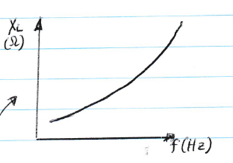 Document Briefing – Doc04 (1 of 2)
Create an annotated PDF worksheet with the following steps.
Make sure you have downloaded the EveryCircuit App from your app store.
If you are working on a computer, visit http://everycircuit.com/app/.
Open the EveryCircuit app and signup. After your trial, you will still have access to EveryCircuit and other people’s circuits. You will just not be able to create your own circuits.
Go to the community space and search for the circuit called “NOC_Capacitors in AC Circuits”
Open the circuit.
This circuit has an AC power supply with a frequency of 5kHz (or 5 000 cycles per second) and a peak voltage of 5V. It also has a 1Ω resistor and a 1μF capacitor. We will learn later what a F or Farad is. Note that the 1Ω resistor is in the circuit to make the simulation work, but we have kept its resistance low so as not to affect the rest of the circuit too much.
Using what you have learnt, calculate what you expect the current through the ammeter to be (the total circuit current).
Using what you have learnt, calculate what you expect the voltage across the 1Ω resistor to be.
Document Briefing – Doc04 (1 of 2)
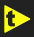 Turn the simulator on by clicking on the play (           )button. You may need to give the simulation some time to settle on accurate values. Were your predictions correct? Click on the ammeter and the voltmeter across the resistor to see their maximum and minimum values.
Remember, because this is an AC supply and the voltage and current keep changing magnitude and direction, the values you calculated were maximum or peak values.
If the current and voltage are lower than you expect, what does this tell you about the total resistance in the circuit?
Are the voltage and current in the circuit in or out of phase? Click on the voltmeter across the supply to check.
Video Briefing – Vid04
Create a screencast video presented by an expert presenter. The presenter needs to work through the Doc04 worksheet and cover and explain the following steps.
Opening the app and opening the circuit for mobile and desktop
Calculate the expected current using Ohm’s Law.
Calculate the expected voltage across the resistor using Ohm’s Law.
Turn the simulator on and see if calculations are correct.
As the current in the circuit is much lower than we expect, this means that the resistance in the circuit is greater than just 1Ω. The only place that this extra resistance to the flow of current could be coming from is the capacitor.
Also, the voltage drop over the resistor is what we expect. Therefore the rest of the circuit voltage must be being dropped over the capacitor.
If we look at the supply voltage and the current in the circuit, we can see that they are out of phase. The voltage lags the current by about 90 degrees. When there is only a resistor in the circuit V and I are in phase. So it must be the capacitor that is causing them to be out of phase.
Document Briefing – Doc04 (1 of 2)
Create an annotated PDF worksheet with the following steps.
Make sure you have downloaded the EveryCircuit App from your app store.
If you are working on a computer, visit http://everycircuit.com/app/.
Open the EveryCircuit app and signup. After your trial, you will still have access to EveryCircuit and other people’s circuits. You will just not be able to create your own circuits.
Go to the community space and search for the circuit called “NOC_Capacitors in AC Circuits”
Open the circuit. This is the same circuit we used in the previous activity. There is a 5V AC power supply, running at 5kHz (or 5 000 cycles per second) as well as a 1Ω resistor and a 1μF capacitor.
Draw the following table on a piece of paper.
Document Briefing – Doc03 (2 of 2)
Click on the power supply ad then on the spanner icon to open its settings. Select the amplitude and change it to 6V. Allow the simulation and few moments to settle and then take a reading of the maximum current. Enter this value into your table. Now change the amplitude to 7V, 8V and 9V, each time entering in the new maximum current into your table.
Reset the amplitude to 5V and this time adjust the Frequency of the power supply, noting the new maximum current each time.
Rest the frequency to 5kHz and click on the inductor. Change the capacitance to 2μF and read and enter the maximum current. Complete the table.
What happens to the current in the circuit as you increase the voltage? Is this what you expect to happen?
What happens to the current as you increase the frequency of the power supply? If the resistance of the resistor is constant, what does this change in current tell you about the capacitive reactance in the circuit as you increase the frequency?
What happens to the current as you increase the capacitance of the capacitor? If the resistance of the resistor is constant, what does this change in current tell you about the capacitive reactance in the circuit as you increase the capacitance?
Video Briefing – Vid03 (1 of 2)
Create a screencast video presented by an expert presenter. The presenter needs to work through the Doc05 worksheet and cover and explain the following steps.
Opening the app and opening the circuit for mobile and desktop
Show how to complete the table.
Video Briefing – Vid03 (2 of 2)
Discuss the table results
Explain why the current increases as we increase voltage – use Ohm’s law
Explain that if the current increases as we increase frequency (f) then capacitive reactance (XC) must be decreasing – use I = V/XC
Draw the simple f vs XC graph to show this relationship




Explain that if current increases as we increase capacitance (C) then capacitive reactance (XC) must be decreasing – use I = V/XC
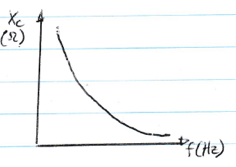